বাঁচতে হলে জানতে হবে
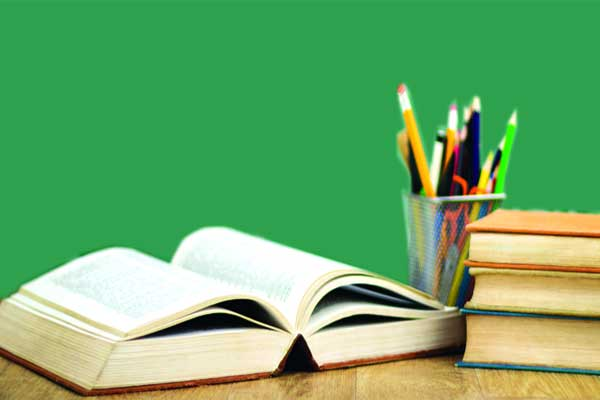 প্রিয় শিক্ষার্থী বন্ধুগণ সবাইকে জানাই
শুভেচ্ছা
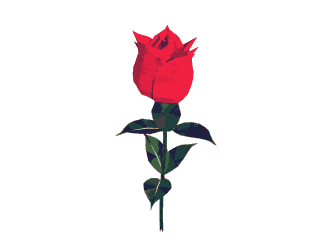 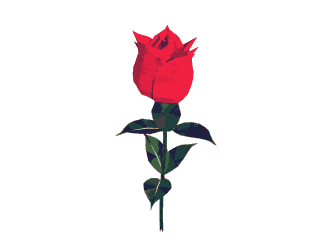 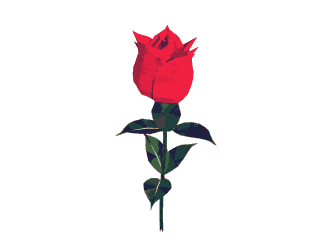 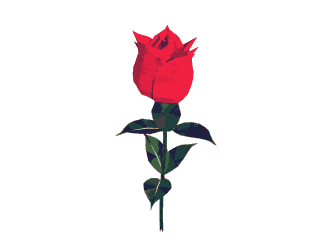 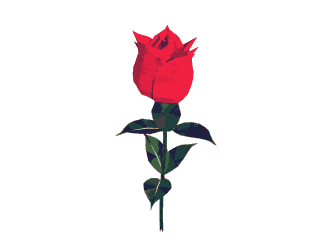 ১
উপস্থাপনায়
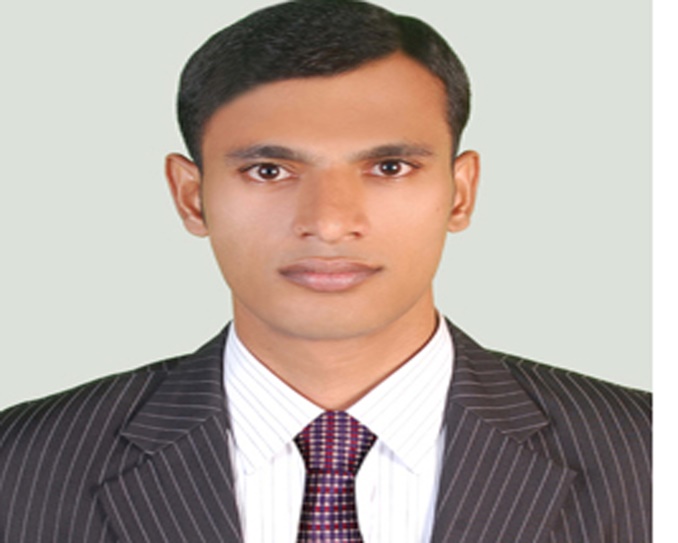 মোঃ ওবাইদুল্লাহ
প্রভাষকঃ( অর্থনীতি) মুক্তিযোদ্ধা মেমোরিয়াল ডিগ্রি কলেজ,
সদর থানা  মহিপুর,কলাপাড়া,পটুয়াখালী।
ইমেইল আইডিঃ
mdobydullah69@yahoo.com
মোবাইল নং ০১৭১৪২৫০৬৭৯
বাজার
চতুর্থ অধ্যায়
চতুর্দশ ক্লাস 
সময় ৬০ মিনিট
নিচের চিত্র গুলো  দেখ
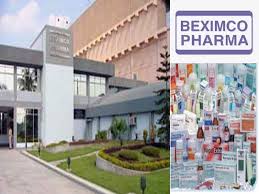 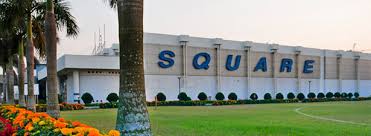 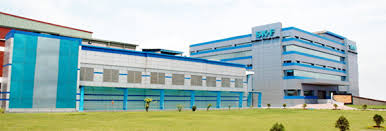 আজকের আলোচ্য বিষয় কি?
ফার্ম ও শিল্প
শিখনফল
ফার্ম ও শিল্পের ধারণা ব্যাখ্যা করতে পারবে- 
ফার্ম ও শিল্পের বৈশিষ্ট্য বর্ননা করতে পারবে- 
ফার্ম ও শিল্পের মধ্যে তুলনামূলক পার্থক্য বিশ্লেষণ করতে পারবে-
ফার্ম
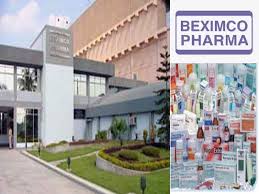 সমজাতীয় পণ্য উৎপাদনকারী একক প্রতিষ্ঠানকে ফার্ম বলে।
বেক্সিমকো ফার্মাসিউটিকলস লিঃ 
একটি ঔষধ কারখানা।
যেমন-
ফার্ম-১
ফার্ম-২
ফার্ম-৩
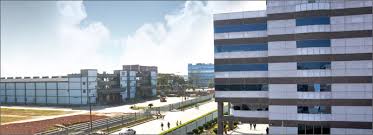 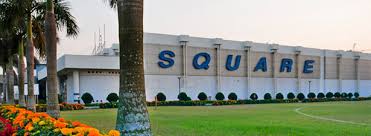 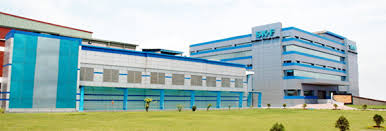 স্কয়ার
বেক্সিমকো
এসকেএফ
ঔষধ শিল্প
কোনো বিশেষ পন্য উৎপাদনে যে সব ফার্ম বা উৎপাদক প্রতিষ্ঠান নিয়োজিত 
থাকে তাদের সমন্বিত  রূপকে শিল্প বলে।
ফার্ম ও শিল্পের মধ্যে পার্থক্যঃ
ফার্ম
শিল্প
সমজাতীয় দ্রব্য বা সেবা উৎপাদনকারী একক প্রতিষ্ঠানকে ফার্ম বলে। 
ফার্ম হলো শিল্পের ক্ষুদ্র অর্থনৈতিক ইউনিট।
সমজাতীয় দ্রব্য বা সেবা উৎপাদনে নিয়োজিত  সকল ফার্ম বা উৎপাদন  প্রতিষ্ঠানকে সম্মিলিতভাবে শিল্প বলে।  
শিল্প হলো কোনো দ্রব্য উৎপাদনের বিভিন্ন ক্ষুদ্র ক্ষুদ্র ইউনিটের সমষ্টি।
একটি শিল্প বিভিন্ন ফার্মের সমষ্টি বিধায়  তা ভিন্ন ভিন্ন ব্যবস্থাপনায় পরিচালিত। 
একটি শিল্প বাজারে কম বা বেশি পণ্য সরবরাহ করে বাজার দামকে প্রভাবিত করতে পারে। 
একটি শিল্প সর্বদাই স্বাভাবিক মুনাফা অর্জন করে।
ফার্ম ক্ষুদ্র ক্ষুদ্র ইউনিট হওয়ায় একক ব্যবস্থাপনায় পরিচালিত।
ফার্ম তার উৎপাদিত পন্য দিয়ে বাজার দাম প্রভাবিত করতে পারে না।  
ফার্ম ভারসাম্য অবস্থায় অস্বাভাবিক মুনাফা অর্জন করতে পারে আবার লোকসান ও দিতে পারে।
পরিশেষে বলা যায় একচেটিয়ামূলক বাজারে ফার্ম ও শিল্পের মধ্যে কনো পার্থক্য নেই। 
কারণ একচেটিয়ামূলক বাজারে একটি মাত্র ফার্ম বা প্রতিষ্ঠান থাকে।
কিন্তু পূর্ণপ্রতিযোগিতামূলক বাজারে ফার্ম ও শিল্পের মধ্যে পার্থক্য বিদ্যমান।
কারণ পূর্ণপ্রতিযোগিতামূলক বাজারে অসংখ্য ফার্ম বা উৎপাদনকারী প্রতিষ্ঠান থাকে।
দলীয় কাজ
গ্রুপ-০১
ফার্মের ৪ টি বৈশিষ্ট্য লিখ?
গ্রুপ-২ 
শিল্পের ৪ টি বৈশিষ্ট্য লিখ?
ফার্মের বৈশিষ্ট্যঃ
ফার্ম হলো শিল্পের ক্ষুদ্র অর্থনৈতিক ইউনিট।
সমজাতীয় দ্রব্য বা সেবা উৎপাদনকারী একক। 
ফার্ম একক ব্যবস্থাপনায় পরিচালিত।
ফার্ম তার উৎপাদিত পন্য দিয়ে বাজার দাম প্রভাবিত করতে পারে না।  
ফার্ম ভারসাম্য অবস্থায় অস্বাভাবিক মুনাফা অর্জন করতে পারে আবার লোকসান ও দিতে পারে।
শিল্পের বৈশিষ্ট্যঃ
সমজাতীয় দ্রব্য বা সেবা উৎপাদনে নিয়োজিত  সকল ফার্ম বা উৎপাদন  প্রতিষ্ঠানকে সম্মিলিত রূপ।  
শিল্প হলো কোনো দ্রব্য উৎপাদনের বিভিন্ন ক্ষুদ্র ক্ষুদ্র ইউনিটের সমষ্টি। 
একটি শিল্প ভিন্ন ভিন্ন ব্যবস্থাপনায় পরিচালিত। 
একটি শিল্প বাজার দামকে প্রভাবিত করতে পারে। 
একটি শিল্প সর্বদাই স্বাভাবিক মুনাফা অর্জন করে।
নোট
পরিশেষে বলা যায় একচেটিয়ামূলক বাজারে ফার্ম ও শিল্পের মধ্যে কনো পার্থক্য নেই। 
কারণ একচেটিয়ামূলক বাজারে একটি মাত্র ফার্ম বা প্রতিষ্ঠান থাকে।
কিন্তু পূর্ণপ্রতিযোগিতামূলক বাজারে ফার্ম ও শিল্পের মধ্যে পার্থক্য বিদ্যমান।
কারণ পূর্ণপ্রতিযোগিতামূলক বাজারে অসংখ্য ফার্ম বা উৎপাদনকারী প্রতিষ্ঠান থাকে।
মূল্যায়ন
ফার্ম কি? 
শিল্প কি? 
শিল্প ও ফার্মের মধ্যে দুটি পার্থক্য বল?
প্রতিবেদনঃ 
রহমান সাহেব একটি বিরাট ফার্মের মালিক। তার ব্যবসায়িক প্রতিষ্ঠান থেকে প্রতিবছর প্রচূর মুনাফা হয়। 
তার প্রতিষ্ঠানটি বড় হলেও তিনি একাই বাজার নিয়ন্ত্রণ করতে পারে না। 
কারণ এ শিল্পের আরও অনেক প্রতিষ্ঠান কর্মরত আছে। এসব ফার্মের কাজের সাথে প্রতিযোগিতা করেই নিজের দক্ষতা ও  নৈপুন্য বজায় 
রেখেই রহমান সাহেবের বাজার ধরে রাখতে হয়।
প্রশ্নঃ 
ফার্মের মালিক হিসাবে রহমান সাহেবের মূল লক্ষ্য কী?
আগামী পাঠ
পঞ্চম অধ্যায় 
শ্রম বাজার
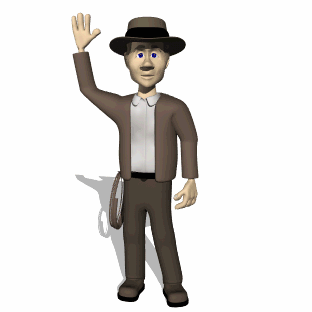 ধন্যবাদ
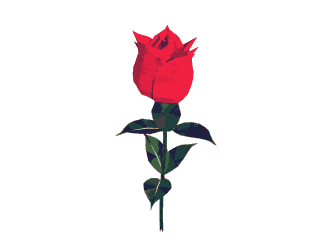